Proposal
Do Catch Shares End the Race to Fish and Increase Ex Vessel Prices? Evidence from U.S. Fisheries
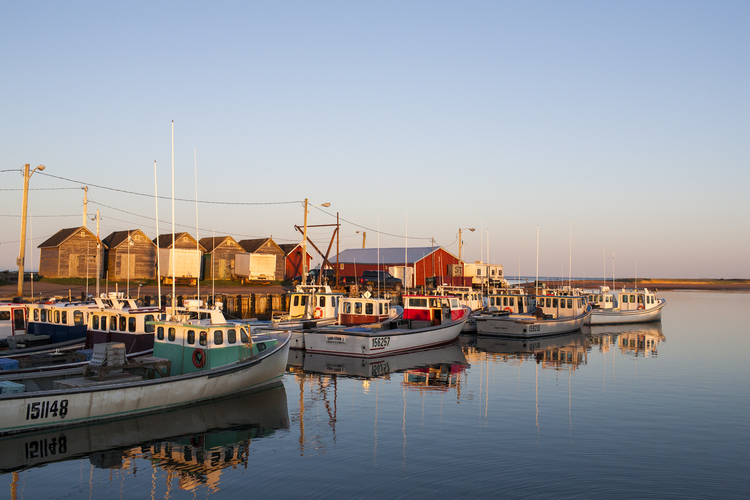 Photo: Stephanie Simpson
Anna Birkenbach1,2 :: David Kaczan1,2 :: Martin D. Smith1,3
1 Nicholas School of Environment, 2 Duke University Program in Environmental Policy, 3 Department of Economics
Duke University
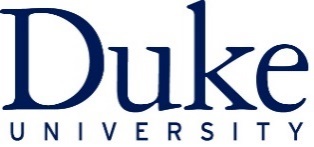 Overview
Compare season compression and ex vessel fish prices before and after introduction of catch shares
Match treated fisheries to equivalent control fisheries without catch shares
Obtain fishery-specific results for each U.S. catch share fishery and perform meta-analysis of treatment effects across all U.S. catch share fisheries
Background and Overview
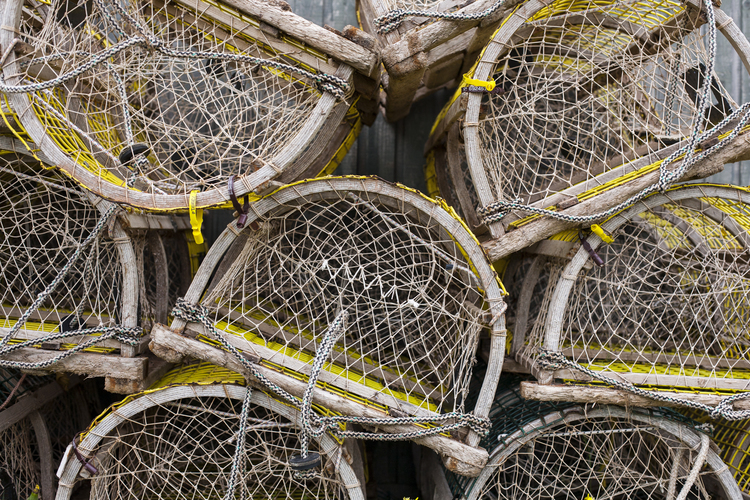 Overview: Catch shares
Property-rights based system
As of 2010, traditional management still covered 70% of federal fisheries (50% by value)
Many variants
Single-species ITQ
Multi-species ITQ
Sector management
Limits on quota trading
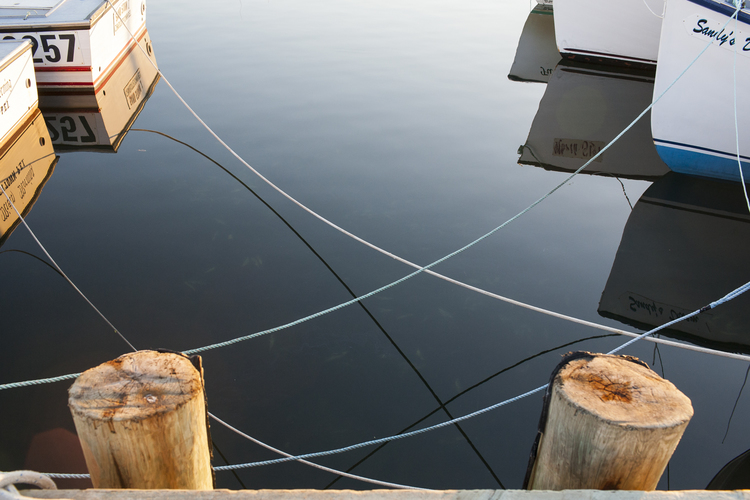 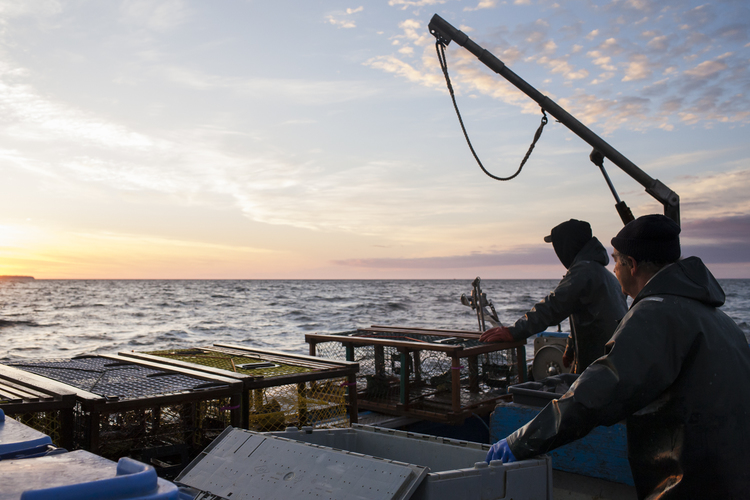 Photos by Stephanie Simpson
Overview: U.S. Catch share fisheries
1992: Community Dev. Quota
1995: Halibut, Sablefish
1998/00: AFA Pollock
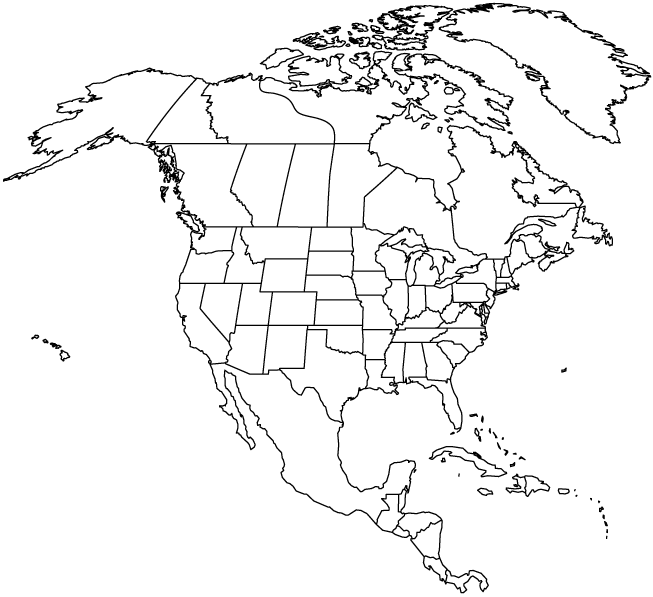 1990-97: BC Sablefish, Halibut, Groundfish
2008: Non-Pollock (A80)
2010: Scallops, NE Multispecies
2005/6: Crab Rationalization
2007: GOA Rockfish
1990: Surf Clam, Ocean Quahog
2009: Golden Tilefish
2002: Sablefish
1992: Wreckfish
2011: Groundfish trawl
2007: Red Snapper
2010: Grouper-Tilefish
1996-2004: Congressional moratorium
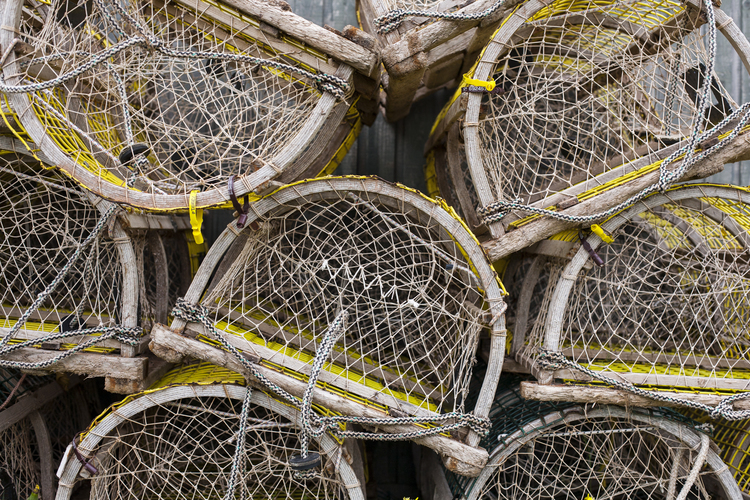 Potential benefits of catch shares
Stock Costello, et al. (2008); Essington, et al. 2012
Costs Weninger 1998; Grafton, Squires, and Fox (2000).
Revenues Grafton (1996); Homans and Wilen (2005)
Reduce derby fishing, longer season
Better timing of catch to market demand
Higher quality product
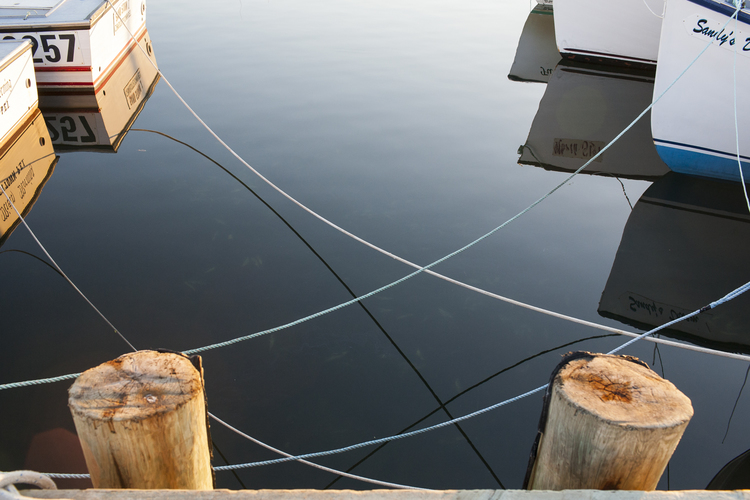 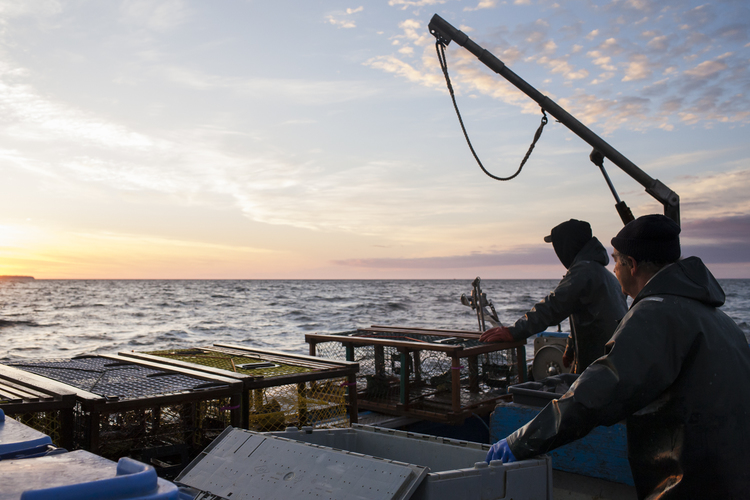 Photos by Stephanie Simpson
Theory of revenue-side benefits (Homans and Wilen 2005)
Larger fresh market (higher value)  higher ex-vessel prices
Catch shares break cycle
Use treatment effects models evaluate evidence for:1) season decompression and2) ex vessel price increases
Treatment effects models in fisheries policy
Smith, Zhang, Coleman (2006) – effects of marine reserves on harvest
Costello, Gaines, and Lynham (2008) – effects of catch shares on “collapse”
Abbott and Wilen (2010) – effects of information sharing on bycatch
Scheld, Anderson, and Uchida (2012) – effects of pilot catch share program on revenues
Cunningham, Bennear, and Smith (2016) – effects of catch shares on spillover across regions
Data and Empirical Strategy
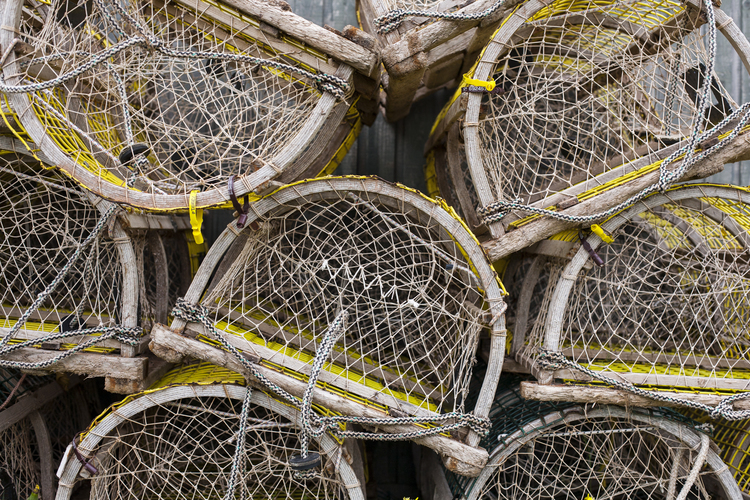 Data
Ex-vessel prices and quantities landed (monthly/annual, by state/port)
All species in U.S. catch share programs
Sources:
Commercial landings statistics from 
	  NOAA website
   Fisheries and Oceans Canada (DFO) 
   Fisheries Science Centers
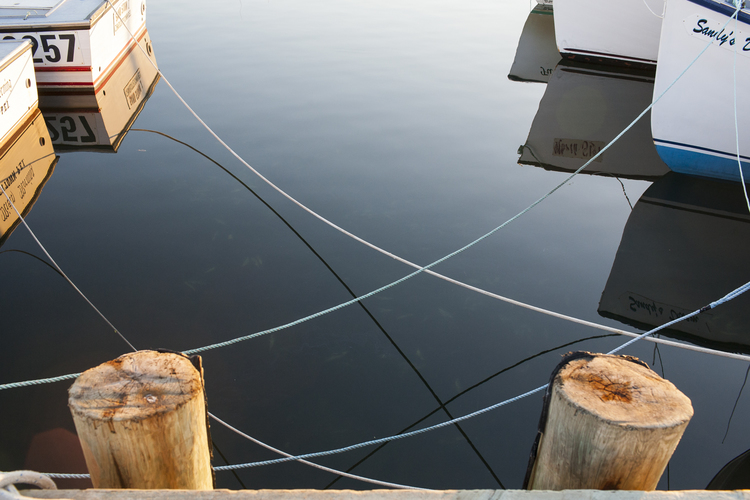 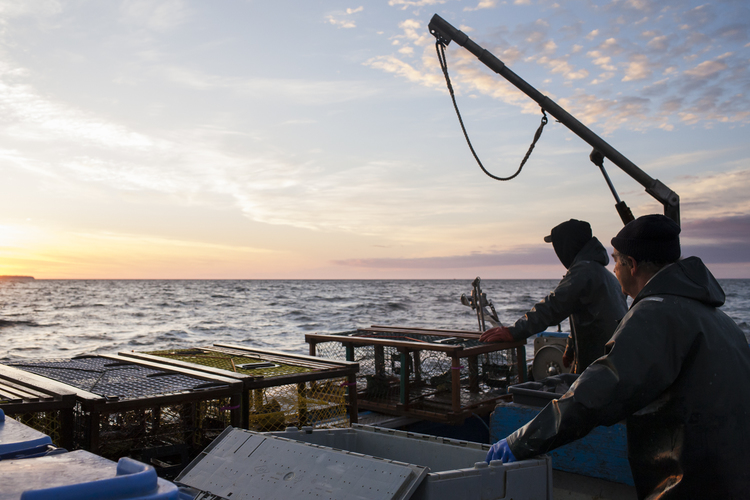 Photos by Stephanie Simpson
Matched control fisheries
Same species in another U.S. region (e.g. red snapper)
Same species using ex vessel price and landings in Canada (e.g. Atlantic sea scallop)
Similar species or market in another U.S. region (e.g. wreckfish/red grouper)
Same species in U.S. import data (e.g. Russian king crab)
Composite export index (e.g. Atka mackerel and exports to Japan)
Empirical Strategy
Difference-in-differences (DID) regressions
3-year intervals before/after
Season decompression: Gini coefficient on monthly landings (negative treatment effect means season decompresses)


Ex vessel price specifications include monthly, yearly, state/port fixed effects
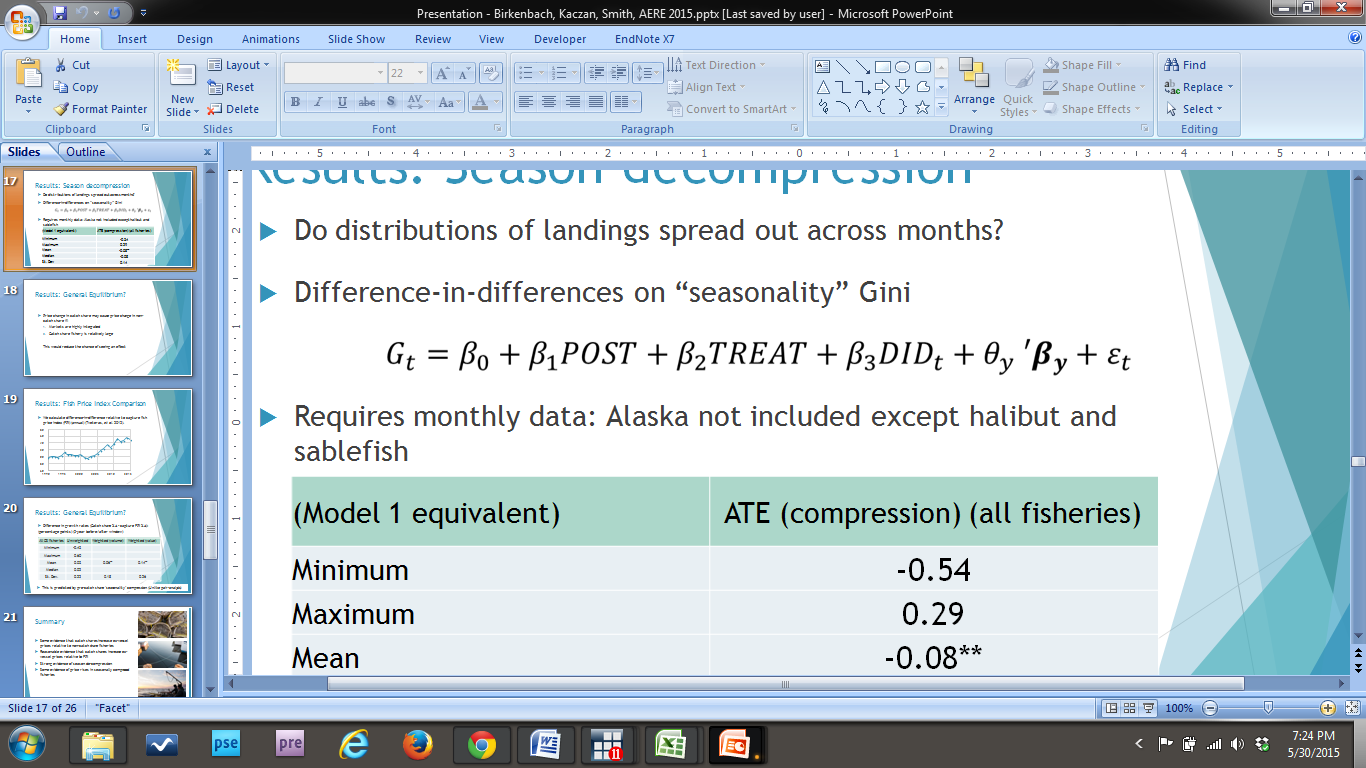 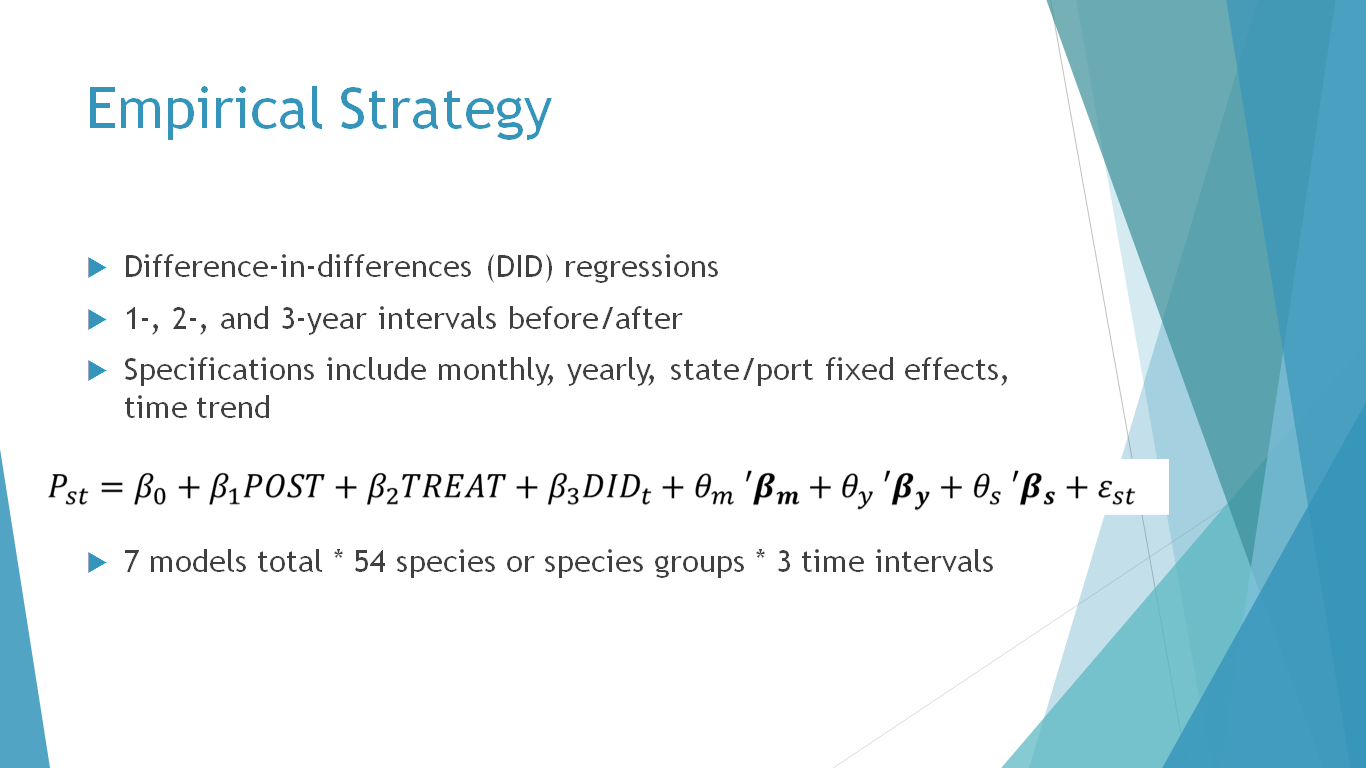 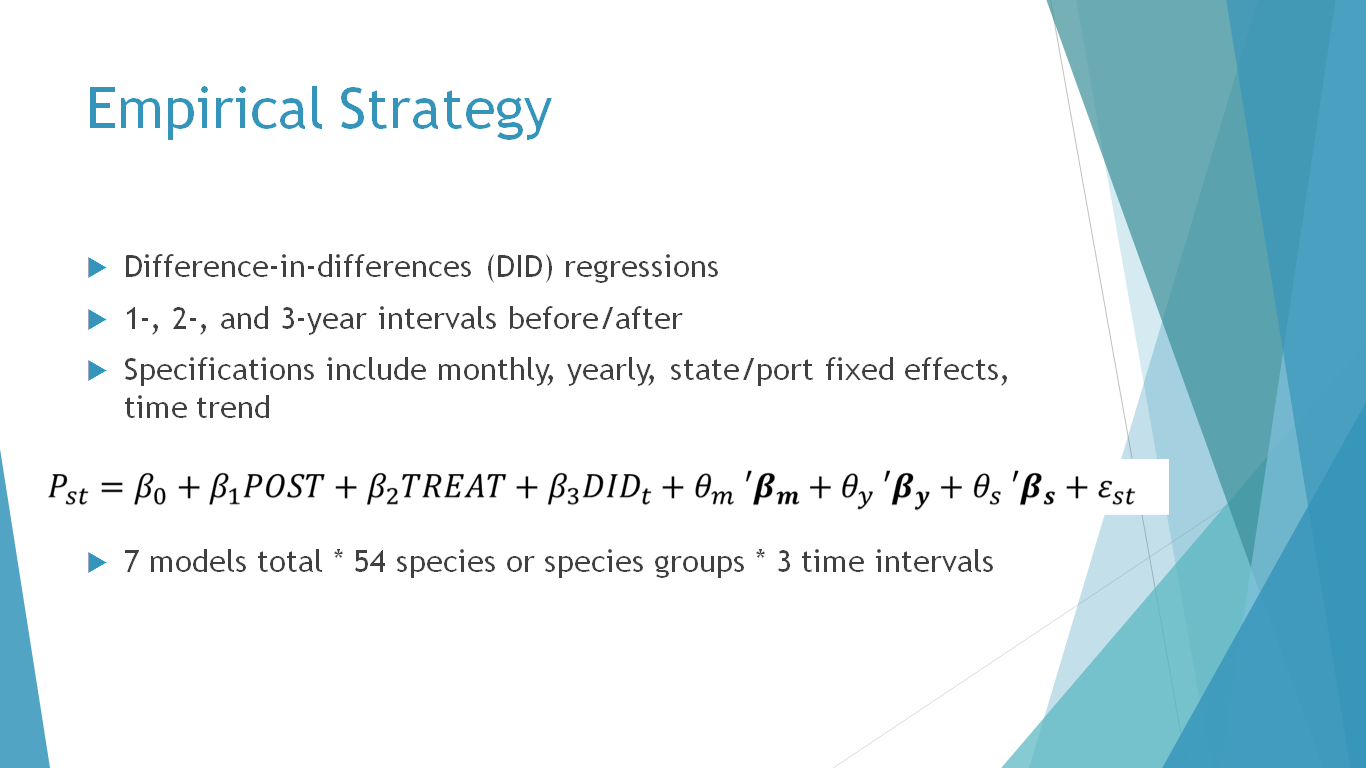 Results
Two Fishery Examples
Season Decompression
Ex Vessel Price
Season Decompression with Positive Price Treatment Effect (perfectly fits the theory)
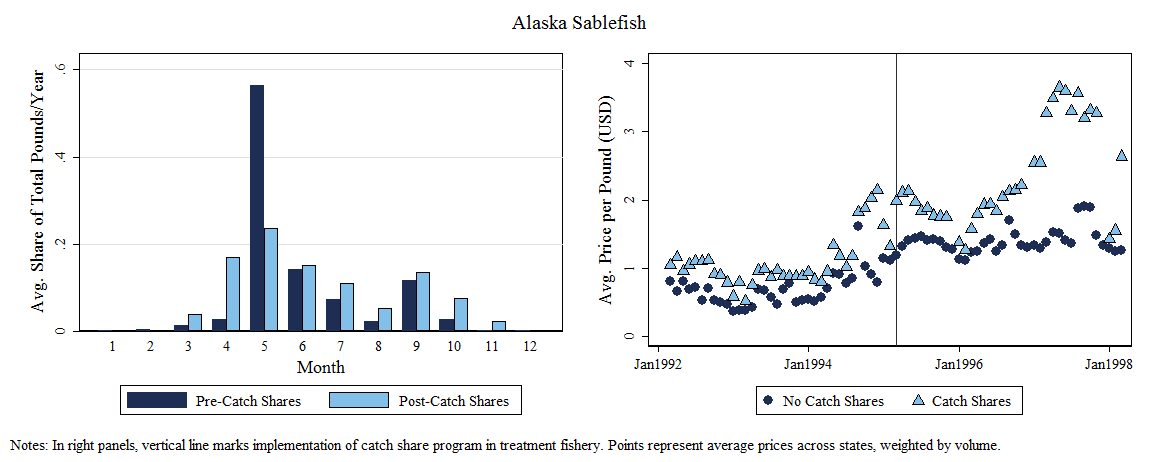 Season Decompression with Negative Price Treatment Effect
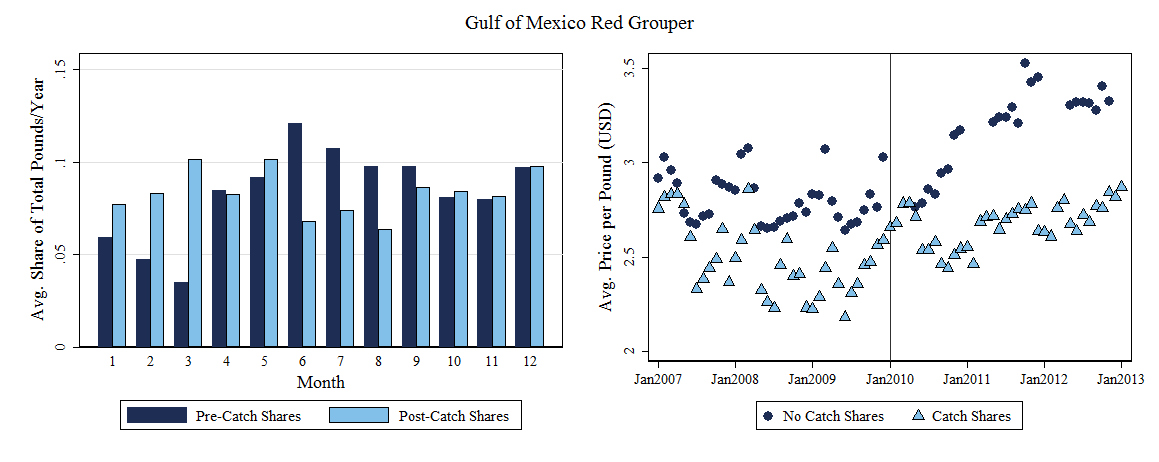 Catch shares end the race to fish (cause season decompression) for many (but not all) fisheries
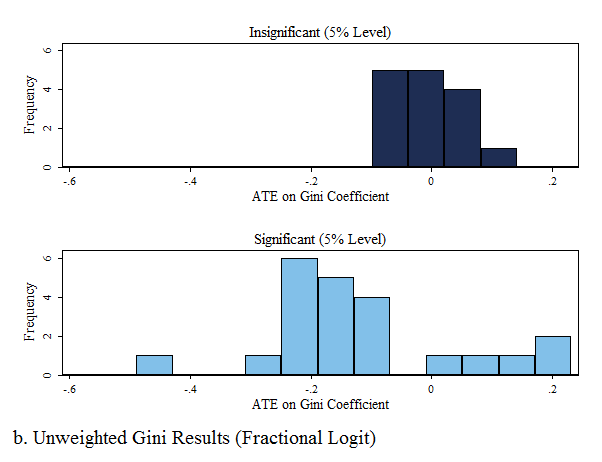 Catch shares end the raceMeta-analysis of Season Decompression Based on Landings Gini Treatment Effect in Fractional Logit Models
Catch shares do not increase ex vessel pricesMeta-analysis of Ex Vessel Price Treatment Effect in Monthly Models (w/ State/Region Fixed Effects)
Season Decompression and Ex Vessel Price Treatment Effects
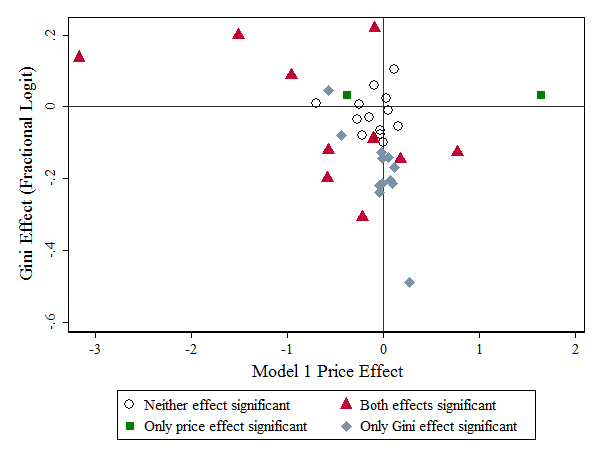 Potential for market spillovers
Perhaps positive effects of catch shares on prices spill over into the control market if markets are highly integrated
Fish Price Index Comparison
We calculate DID relative to global capture fish price index (FPI) (Tveteras, et al. 2012).
Market integration eliminates price treatment effects?
Difference in growth rates (Catch share % D - capture FPI % D):
[Speaker Notes: (percentage points) (2-year before/after window)]
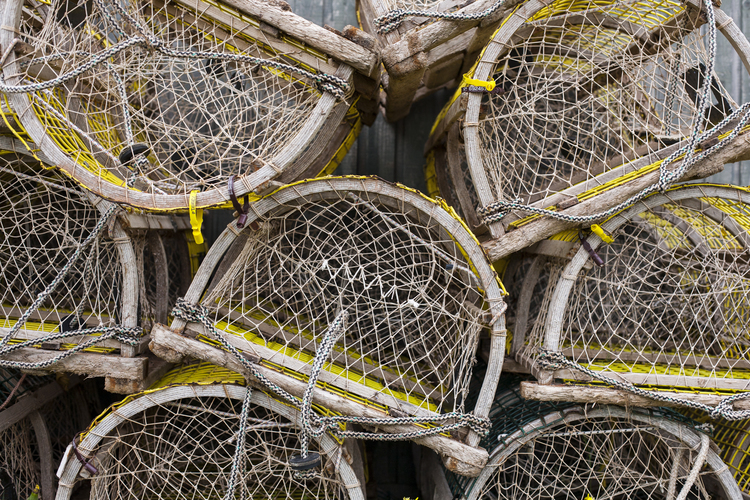 Summary
Strong evidence of season de-compression
Mixed evidence that catch shares increase ex vessel prices relative to non-catch share fisheries (decrease prices on average)
Some evidence that catch shares increase ex vessel prices relative to the Fish Price Index
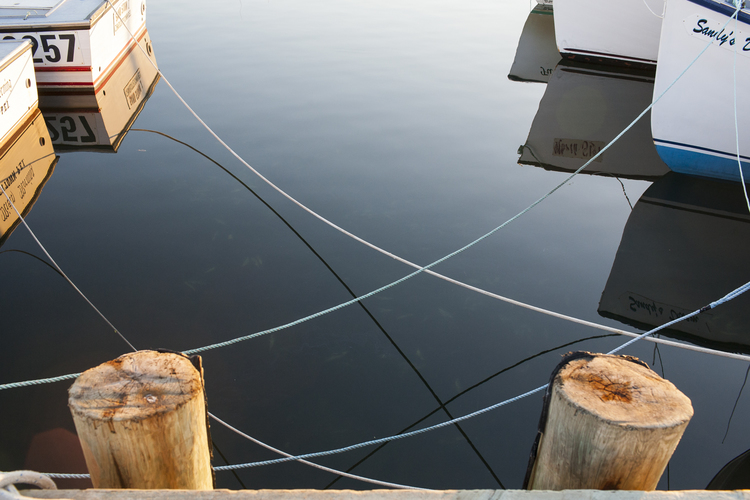 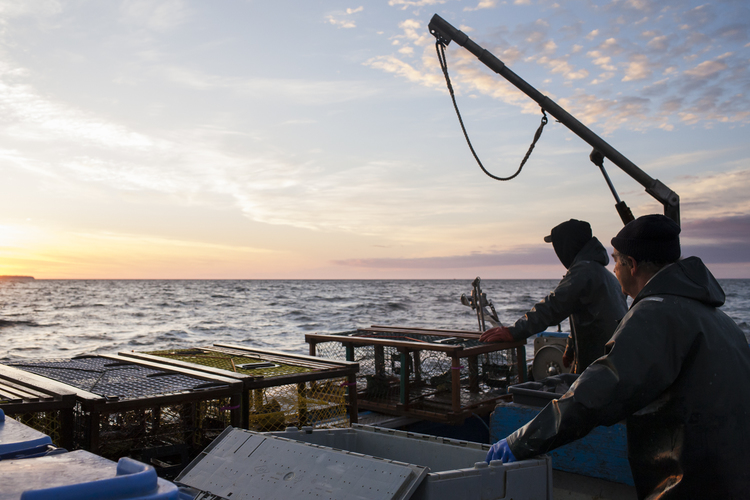 Photos by Stephanie Simpson
Why is there so little evidence of ex vessel prices increases?
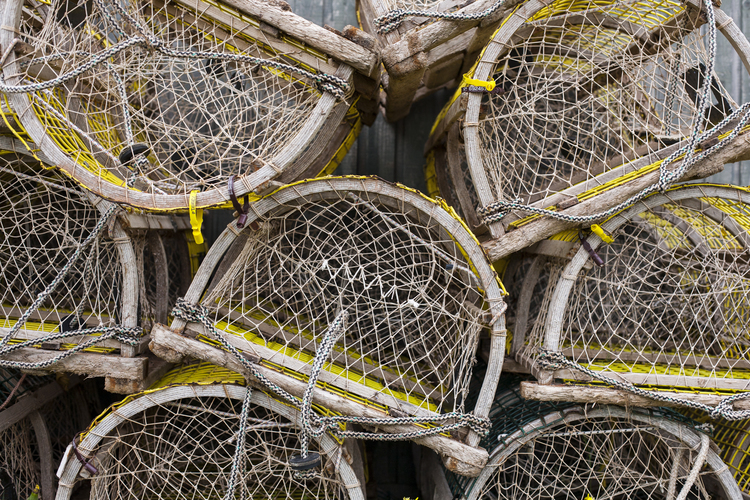 Market integration
Confounding events (e.g. Deepwater Horizon)
Match quality
Incomplete theory
Natural/biological seasonal patterns
Low-value products going into frozen/canned/fishmeal
Behavioral adjustments in multi-species fisheries complex combination of revenue- and cost-side changes in response to institutional change
Need a multi-margin approach (Smith 2012)
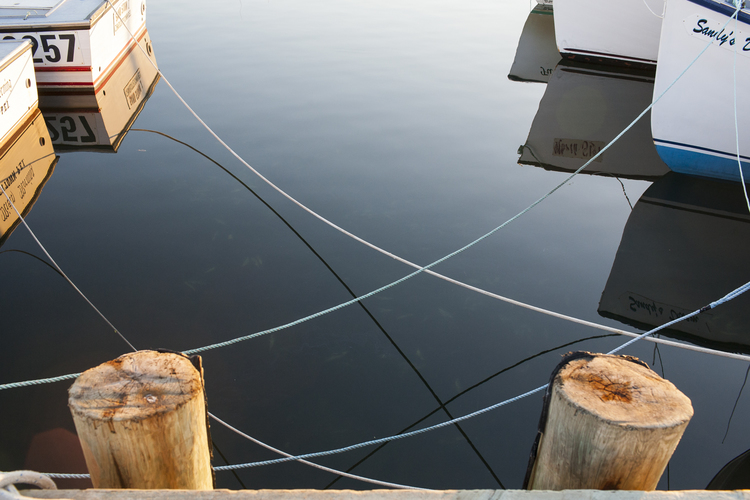 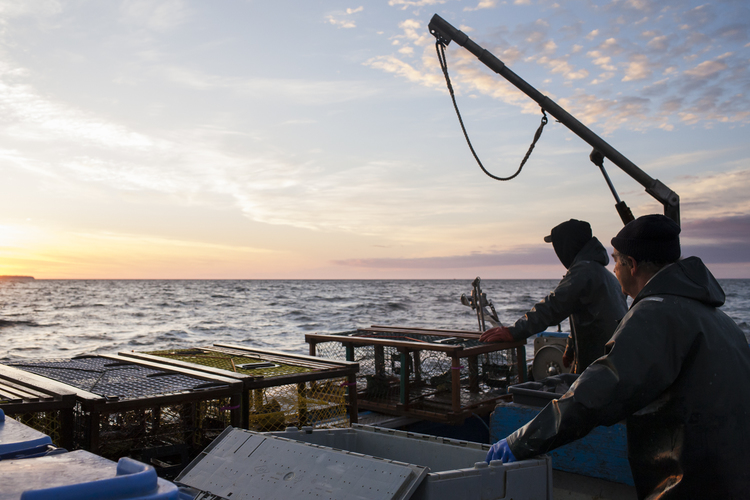 Photos by Stephanie Simpson
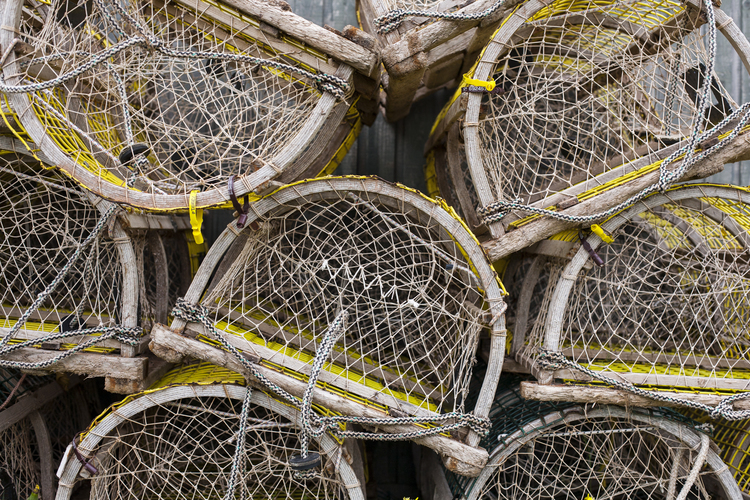 Thanks to:
Doug Lipton and Rita Curtis (NOAA HQ)
Jean Lee and Ron Felthoven (AFSC)
Juan Agar, Larry Peruso, Andy Strelcheck, Mike Larkin (SEFSC)
Eric Thunberg (NEFSC)
Dan Holland (NWFSC)
Gisele Magnusson, Barbara Best (DFO)
Roxanne Nanninga (Duke University / TRUfish)

Funding from NOAA via a NC Sea Grant
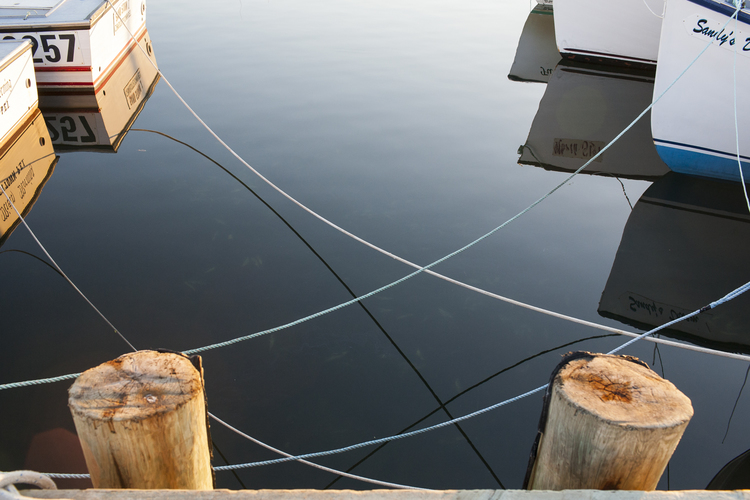 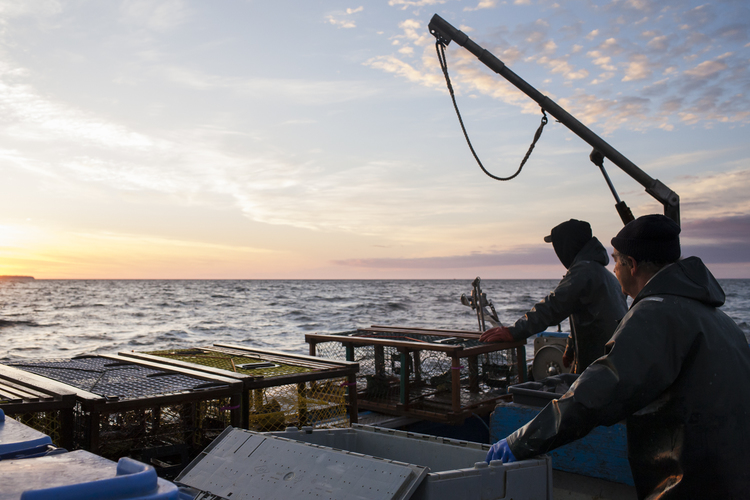 Photos by Stephanie Simpson
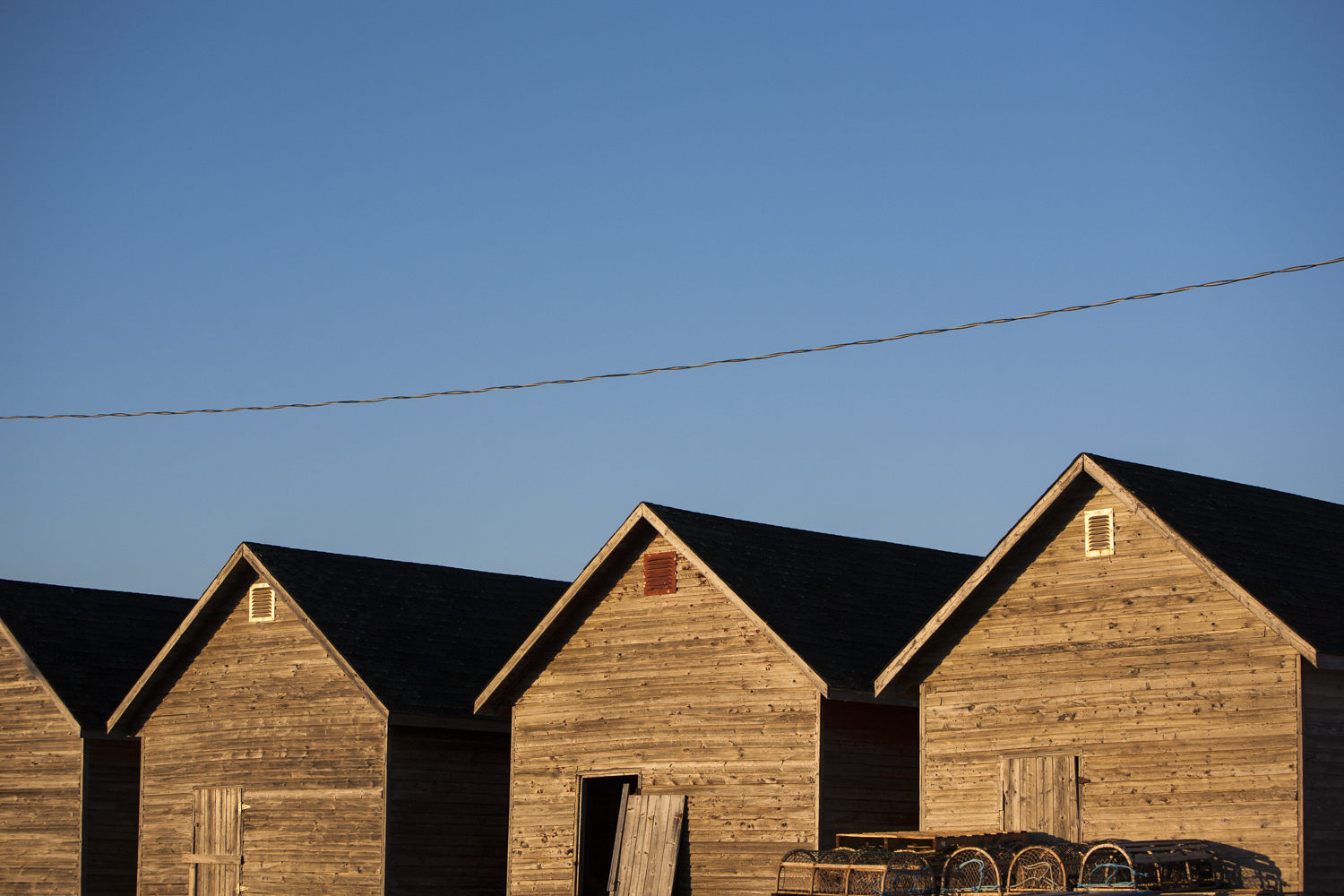 Stephanie Simpson Photography
Questions?
Extras
Fisheries with higher price more likely to experience season decompressionMonte Carlo Analysis of Correlation of Gini Treatment and Base Price (Fractional Logit)
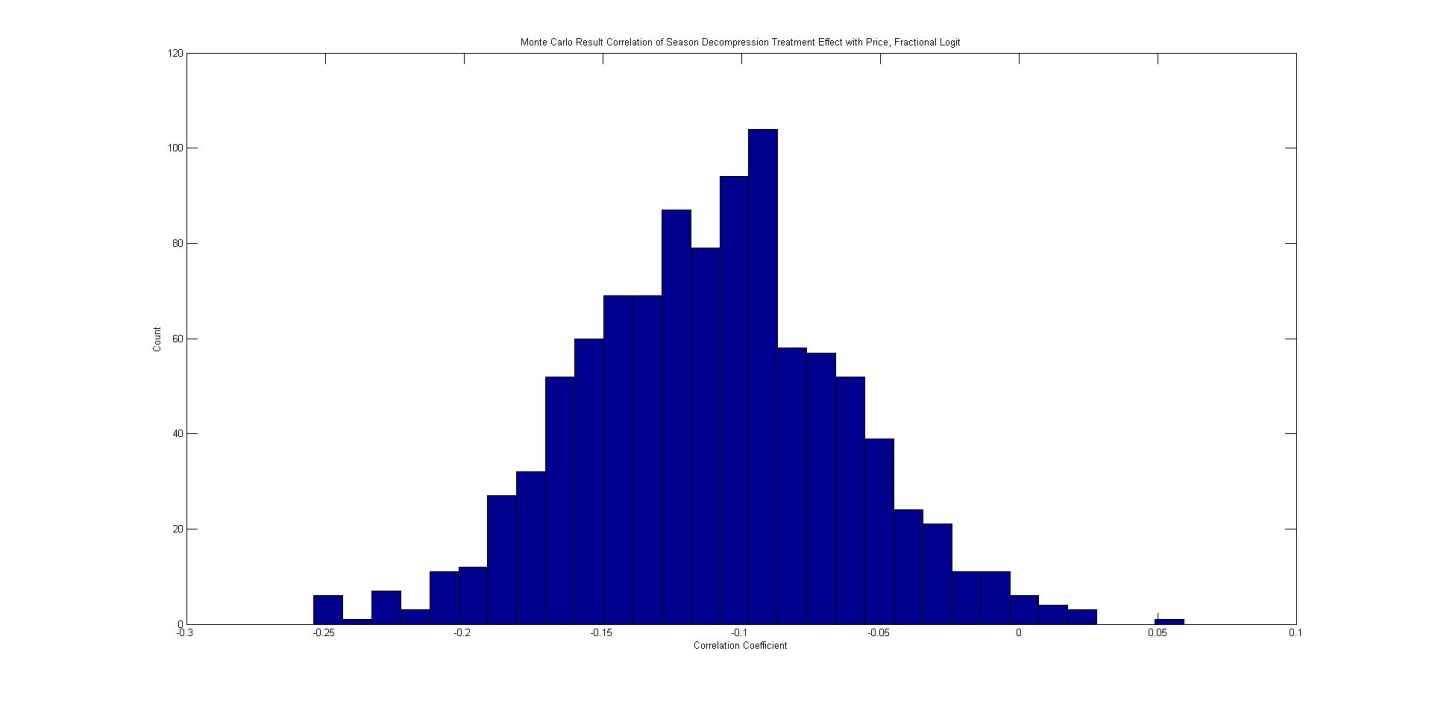 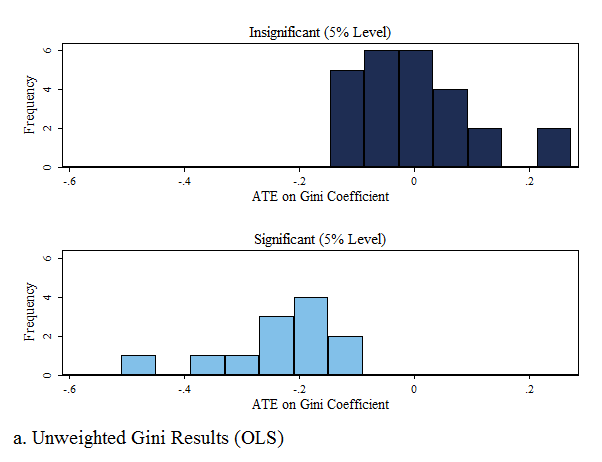 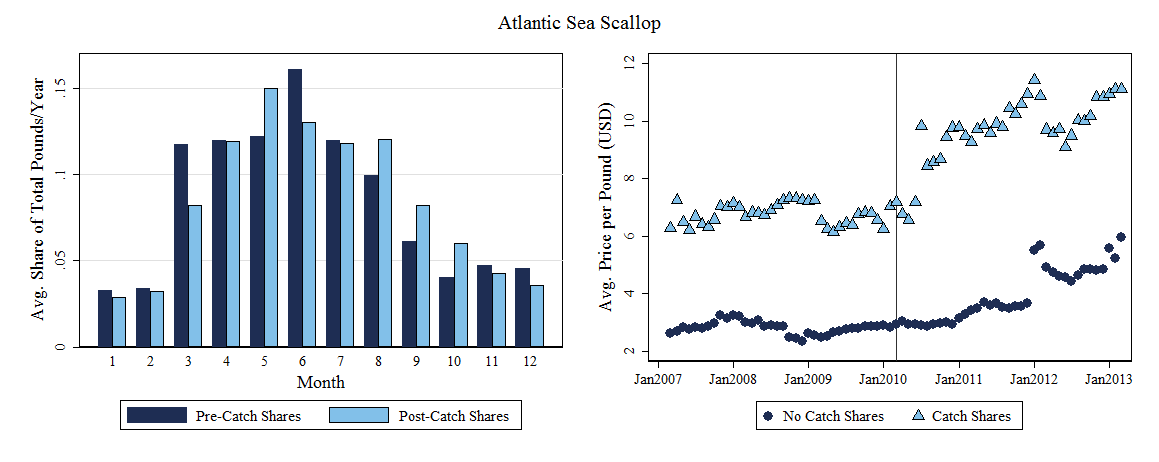 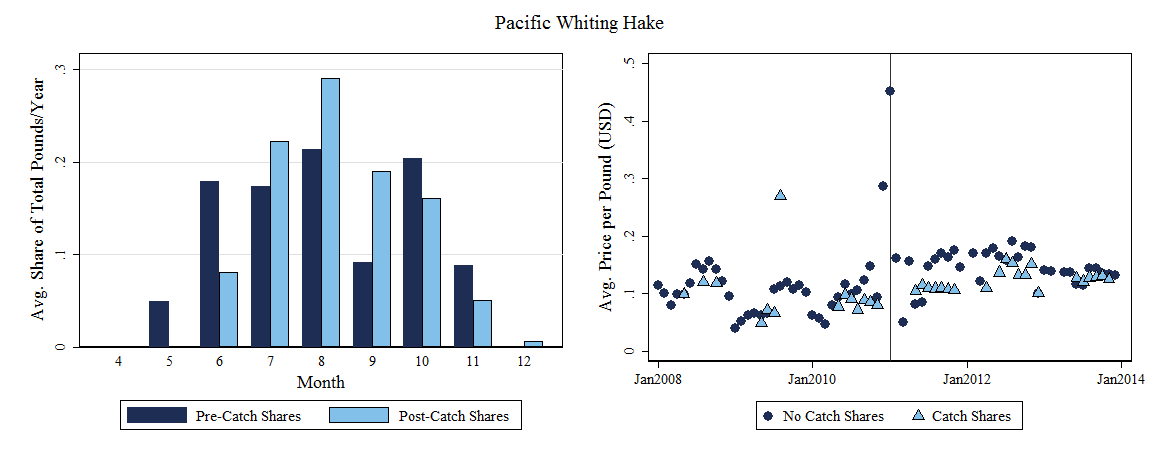 Monte Carlo Analysis of Correlation of Gini Treatment and Base Price (OLS)
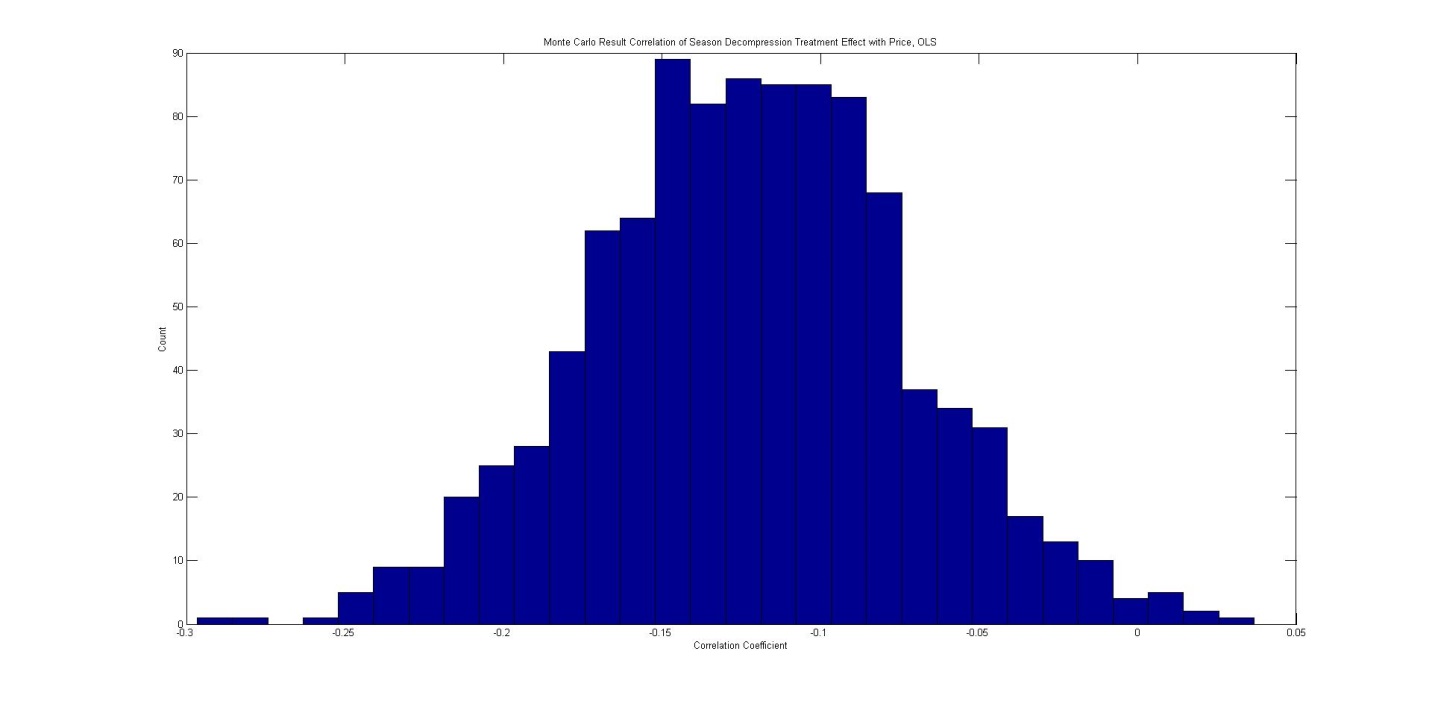 Examples of matched controls
Alaskan Pacific halibut
Matched to BC and U.S. west coast halibut
Gulf of Mexico red snapper
Matched to South Atlantic red snapper
Atlantic cod (New England)
Matched to Atlantic cod (Canadian ex-vessel prices)
South Atlantic wreckfish
Matched to red grouper (Gulf of Mexico)
Table 1. Summary of Treated Fisheries and Matched Controls
Table 1. Summary of Treated Fisheries and Matched Controls
Table 1. Summary of Treated Fisheries and Matched Controls
Table 1. Summary of Treated Fisheries and Matched Controls
Table 1. Summary of Treated Fisheries and Matched Controls
Table A1. Summary Statistics
Table A1. Summary Statistics
Table A1. Summary Statistics
Table A1. Summary Statistics
Table A1. Summary Statistics
Table A2. DID Treatment Effects by Individual Fishery/Fishery Group: Gini Coefficient for Season Compression
Table A2. DID Treatment Effects by Individual Fishery/Fishery Group: Gini Coefficient for Season Compression
Table A2. DID Treatment Effects by Individual Fishery/Fishery Group: Gini Coefficient for Season Compression
Table A3. DID Treatment Effects by Individual Fishery/Fishery Group: Change in Price per Pound
Table A3. DID Treatment Effects by Individual Fishery/Fishery Group: Change in Price per Pound
Table A3. DID Treatment Effects by Individual Fishery/Fishery Group: Change in Price per Pound
Table A3. DID Treatment Effects by Individual Fishery/Fishery Group: Change in Price per Pound
Table A5. Comparison of Price Changes in Treated Fisheries to the Fish Price Index for Capture Fisheries
Table A5. Comparison of Price Changes in Treated Fisheries to the Fish Price Index for Capture Fisheries
Table A5. Comparison of Price Changes in Treated Fisheries to the Fish Price Index for Capture Fisheries